FC GUEUGNON TENNIS
Assemblée Générale 
Samedi 30 Novembre 2019
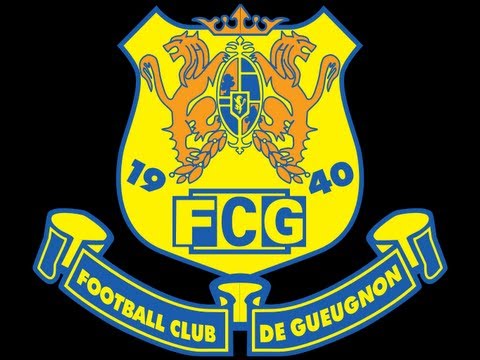 Section Tennis Samedi 30 Novembre 2019
ASSEMBLEE GENERALEORDRE DU JOUR
Ouverture de l’AG
Bilans sportifs - objectifs
Formation, C.I.T.A
Pôle arbitrage
Le Tournoi National
Le Site internet
Projet Actions Citoyennes
L’Animation
Actions FCG Omnisports
Bilan Financier
Questions / Réponses
Intervention des personnalités 
Remise des récompenses
Pot de clôture
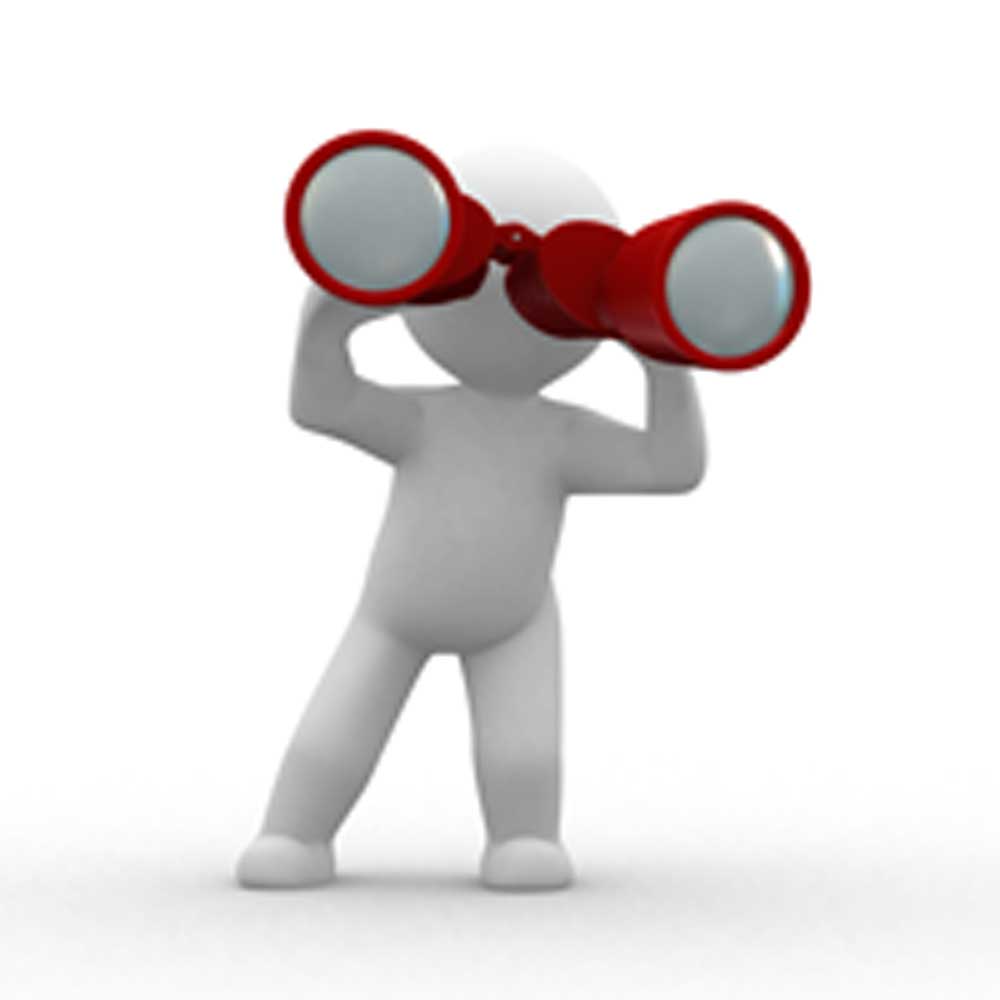 Section Tennis Samedi 30 Novembre 2019
RESULTATS SPORTIFS
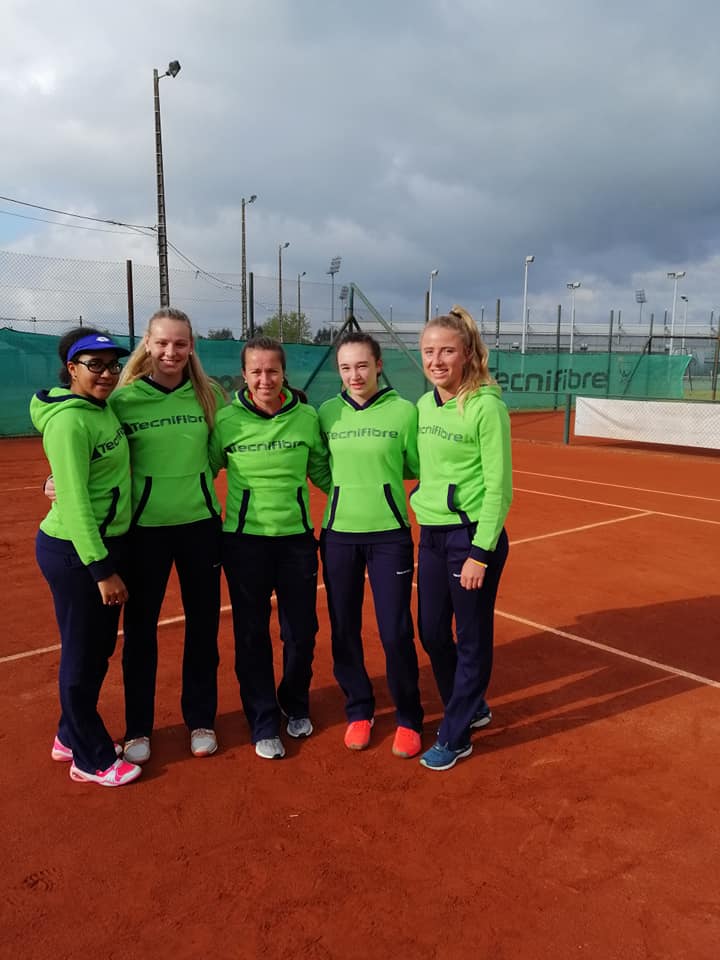 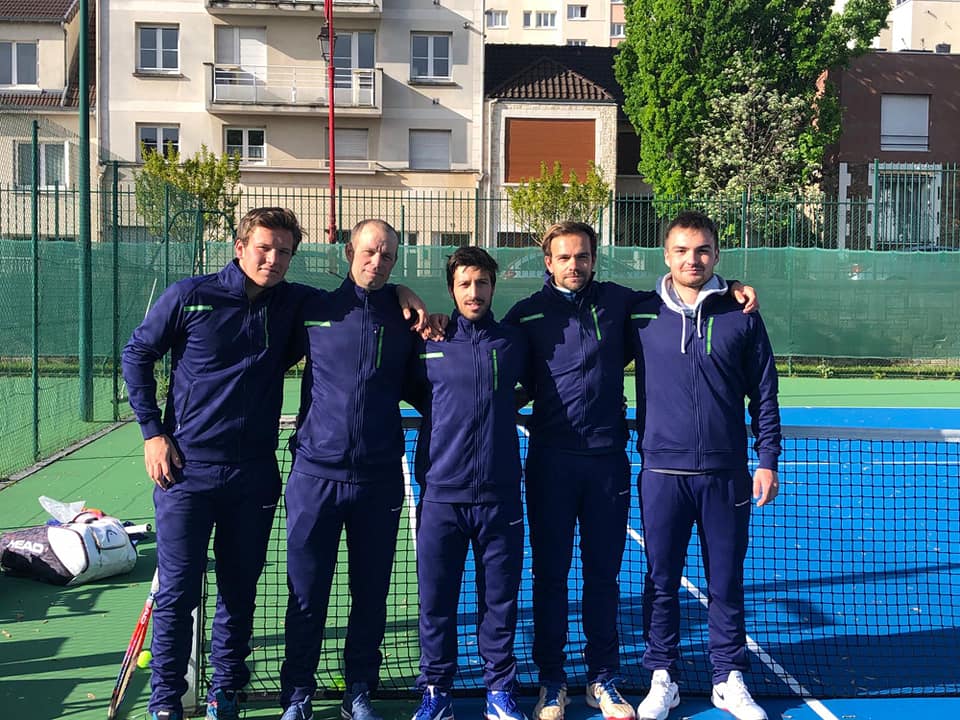 Section Tennis Samedi 30 Novembre 2019
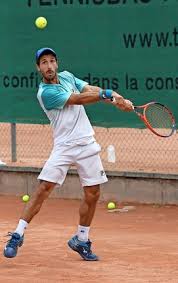 EQUIPES ADULTES BILAN 2019
8 Equipes : 

           6 Masculines 
           2 Féminines


Résultats 2019: 

Descente de l’équipe 1 masculine en National 3
Descente de l’équipe 2 masculine en Régional 2
 Montée de l’équipe + 35 ans en DQDN  BFC
Maintien de l’équipe 3 masculine en Départemental 
Maintien de l’équipe 1 féminine en National 2  
Maintien de l’équipe 2 féminine en Régional 3
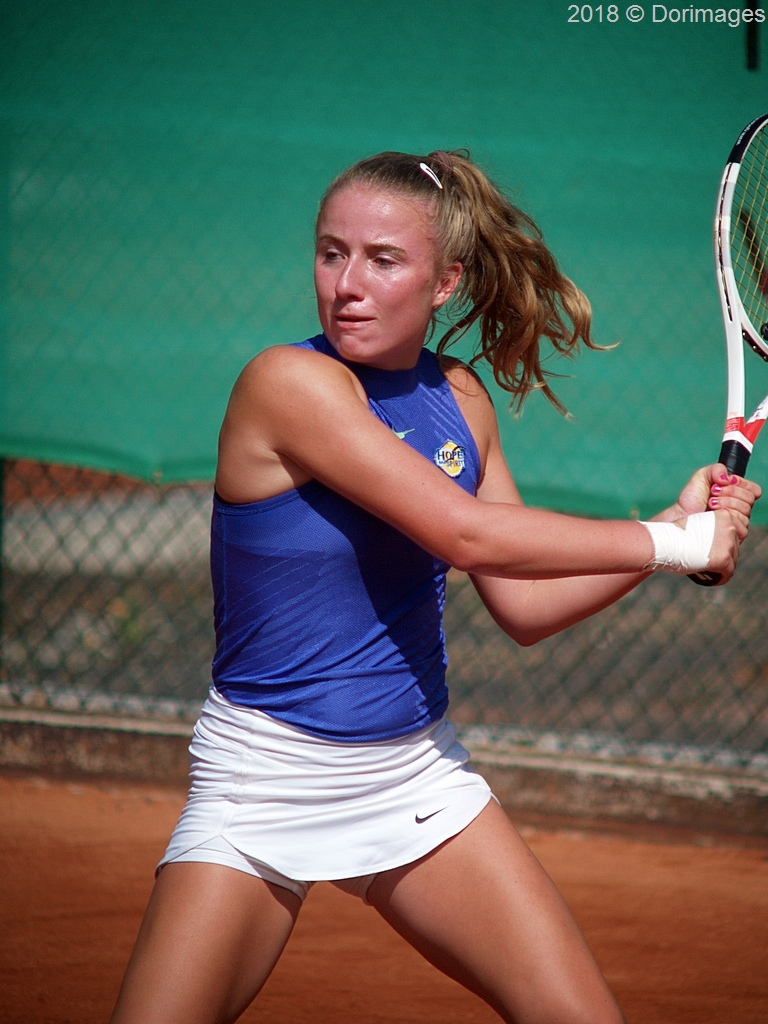 Section Tennis Samedi 30 Novembre 2019
EQUIPES ADULTESOBJECTIFS 2020
Dames:  Equipe 1: Maintien en National 2, montée 			              en National 1 si opportunité 
                        				
                Equipe 2: Maintien en Régional3 , montée 			               en Régional 2 si opportunité 

Hommes:  Equipe 1: Montée en Nationale 2
                    
                   Equipe 2: Maintien en Régional 2

                   Equipe 3: permettre aux joueurs  de 
				        s’aguerrir
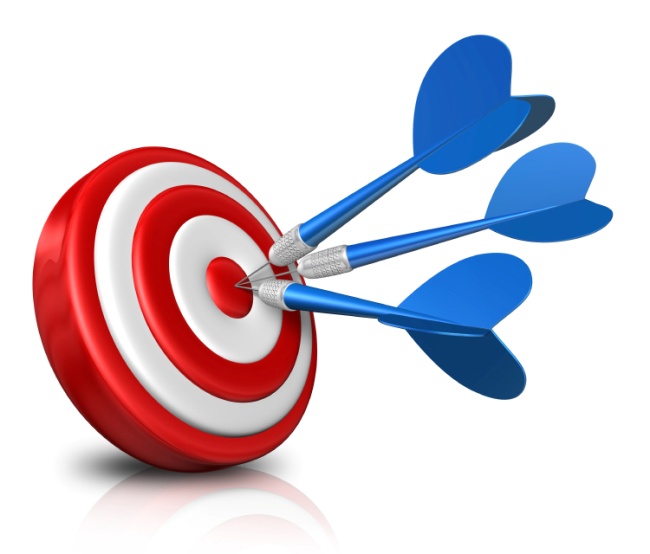 Section Tennis Samedi 30 Novembre 2019
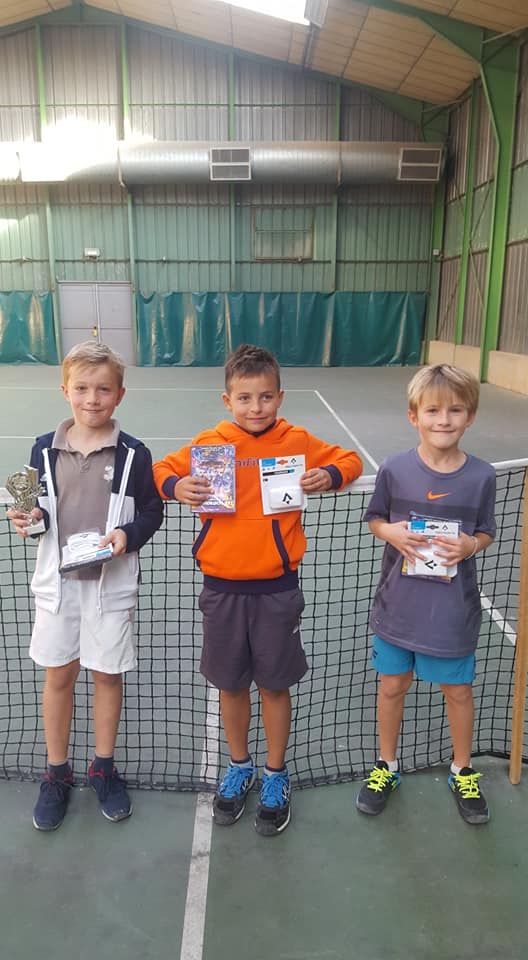 EQUIPES JEUNES BILAN 2019
4 Equipes : 

       3 Masculines 
       1 Féminine
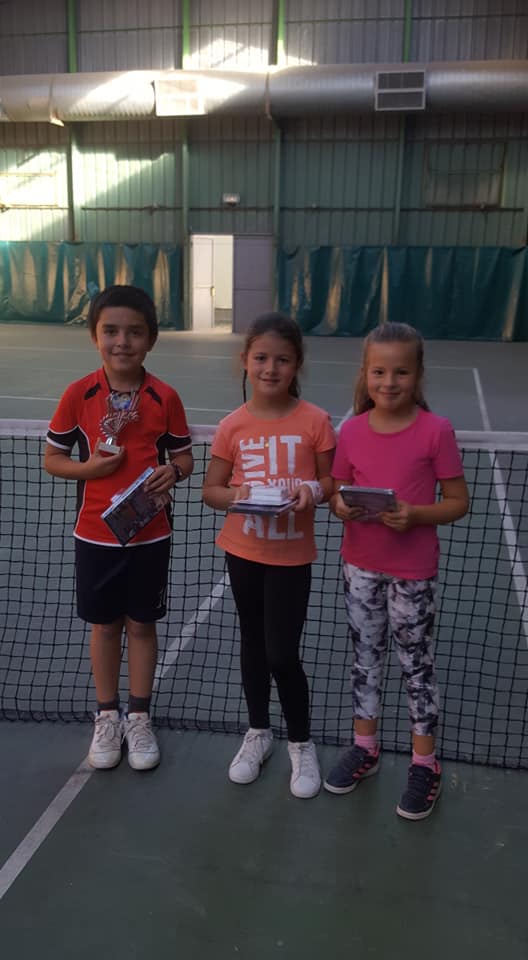 Section Tennis Samedi 30 Novembre 2019
CHAMPIONNAT INDIVIDUELBILAN 2019
JEUNES : 

	
Garçons :

	 	2 ¼ finalistes BFC
		1 champion de S&L
		2 finalistes S&L

Filles

	 	1 championne BFC
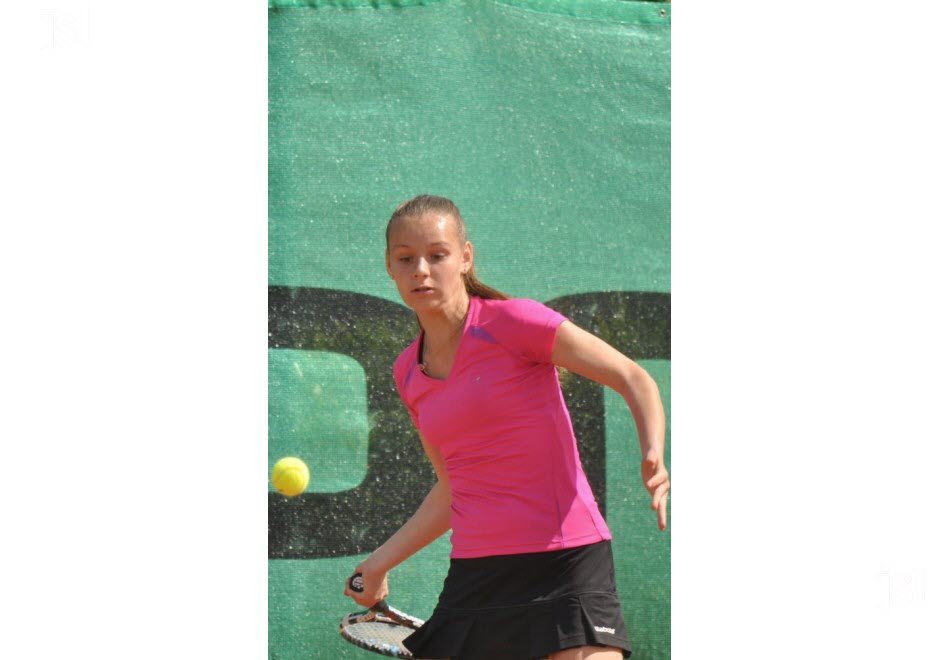 Section Tennis Samedi 30 Novembre 2019
CHAMPIONNAT INDIVIDUELBILAN 2019
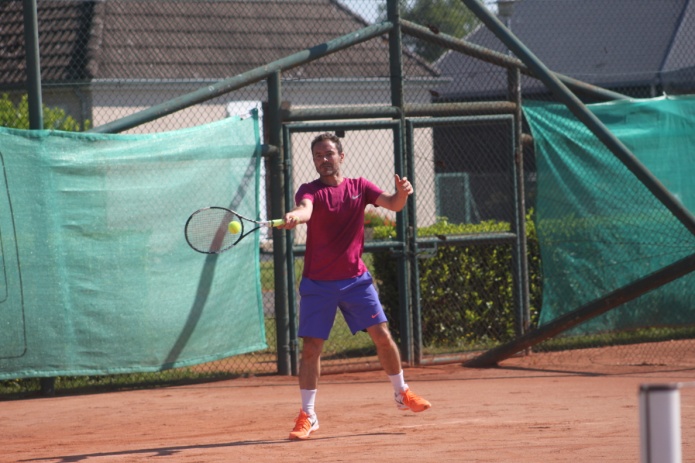 ADULTES : 

   Garçons :

		1 1/4 finaliste 2ème Série BFC

	 	1 Champion de S&L + 40 ans
Section Tennis Samedi 30 Novembre 2019
LA FORMATION
Axe prioritaire de la politique du club

L’école de Tennis pour le mini tennis, l’initiation et le perfectionnement.

Le Centre d’entrainement pour les jeunes compétiteurs avec à la rentrée dernière l’ouverture de la Section Sportive Scolaire en partenariat avec le collège Jorge Semprun

Ces structures fonctionnent suivant les principes fédéraux


En parallèle l’action de Tennis à l ’Ecole réunissent plus de 400 enfants des écoles primaires.

Toutes ces actions sont menées par notre équipe pédagogique sous la responsabilité de Lylian Gehra  directeur sportif du club.
Section Tennis Samedi 30 Novembre 2019
ECOLE DE TENNIS
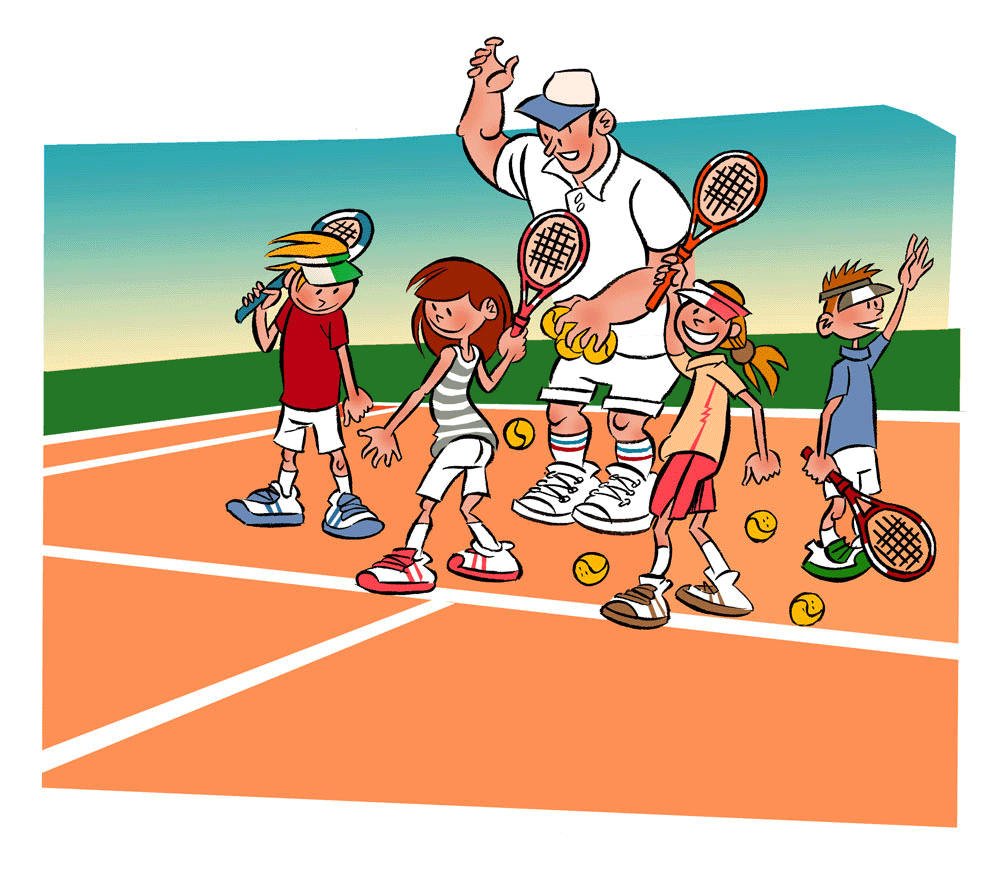 Encadrement:
      
 Direction : Lylian Gehra (DES) assisté de :
	Bertrand  Grès (DE)
   Albertina Gandara	

 Préparation physique :  
	Lylian Gehra 
   

L’école de tennis fonctionne à partir de 17h00 les lundi, mardi, jeudi, vendredi. Le mercredi et le samedi toute la journée.
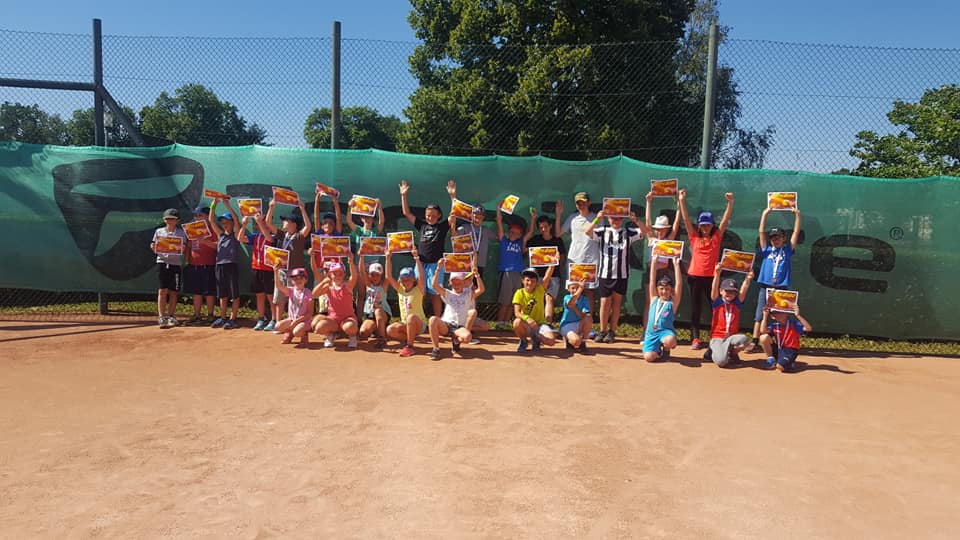 Section Tennis Samedi 30 Novembre 2019
CENTRE  D ’ENTRAINEMENTSection Sportive Scolaire
Une dizaine de jeunes de niveau départemental, régional et inter régional

 3 à 10 séances tennis /semaine en fonction du niveau et de l’âge

 1 à plusieurs séances physique /semaine en fonction du niveau
    et de l’âge

OBJECTIFS : 

 Améliorer le classement individuel. 

 Participer aux grandes compétitions régionales, interrégionales
   et nationales

 Gagner des titres individuels et par équipes

 Maintenir et améliorer le niveau des équipes du club
Section Tennis Samedi 30 Novembre 2019
Centre d ’Initiation Tennis Adultes
Cours les lundis
 Encadrement : B Grès

 OBJECTIFS : 
       Découverte, initiation et perfectionnement
       Amener ceux et celles qui le souhaitent à la 
       compétition (équipes, tournois) 
       Création d ’une ambiance conviviale
       Connaître les autres, découvrir de nouveaux 
       partenaires 

 MANIFESTATIONS :
      Tournoi doubles ‘ surprise ’
      Repas fin d ’année
Section Tennis Samedi 30 Novembre 2019
L ’ARBITRAGE
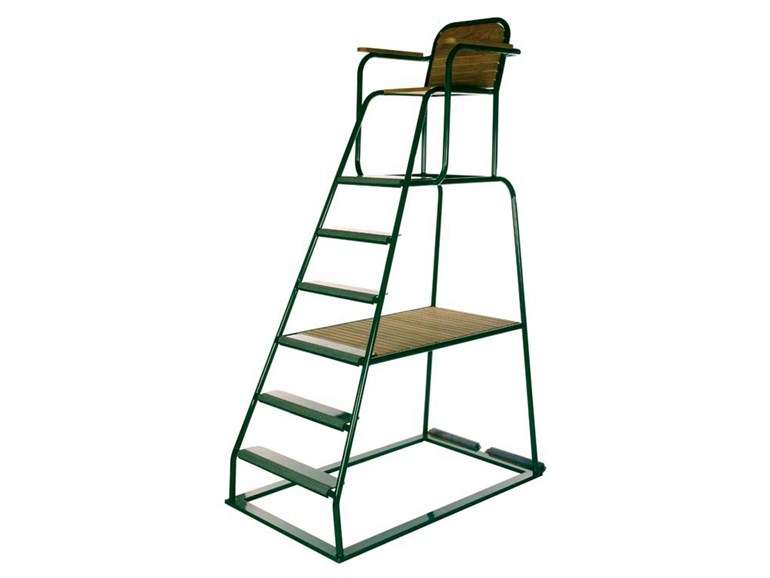 Afin de répondre aux contraintes fédérales imposant aux clubs évoluant en championnat de France et/ou organisateurs de compétitions nationales (tournois), nous continuons de développer avec l’aide du comité de S&L et de la ligue de Bourgogne – Franche - Comté  de tennis des actions de formation d’arbitres de chaises et de juges arbitres.

A l’heure actuelle le club possède : 

 4 arbitres A2
 13 arbitres A1
 6 Juges arbitres.
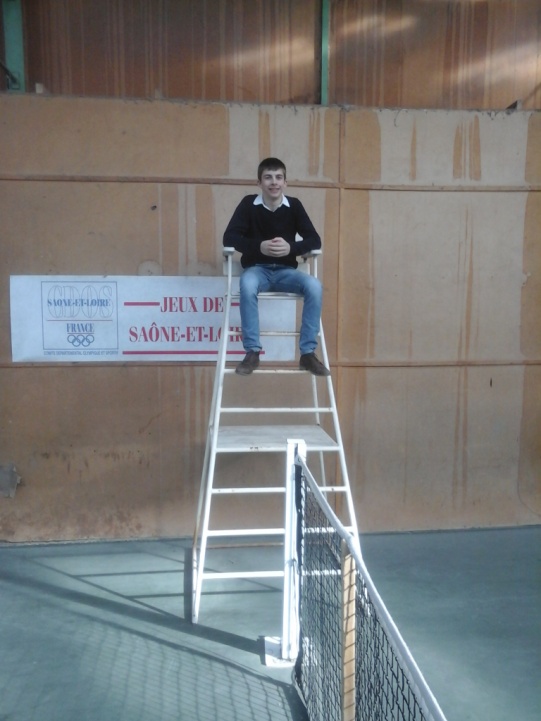 Section Tennis Samedi 30 Novembre 2019
L ’ARBITRAGE
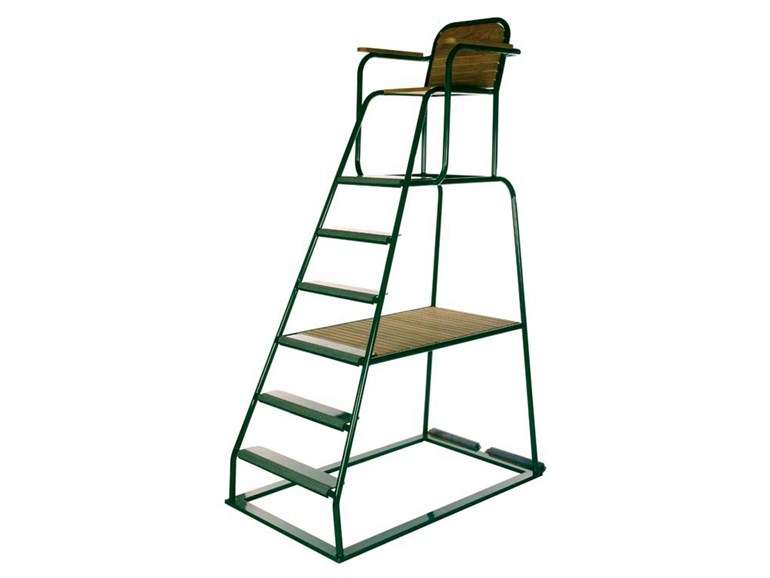 En 2016, nous avons crée et démarré l’Ecole d’Arbitrage Charolais – Brionnais - Bourbonnais

Cette école est placée sous la responsabilité de Thomas Meunier arbitre A2 et formateur d’arbitres de chaises
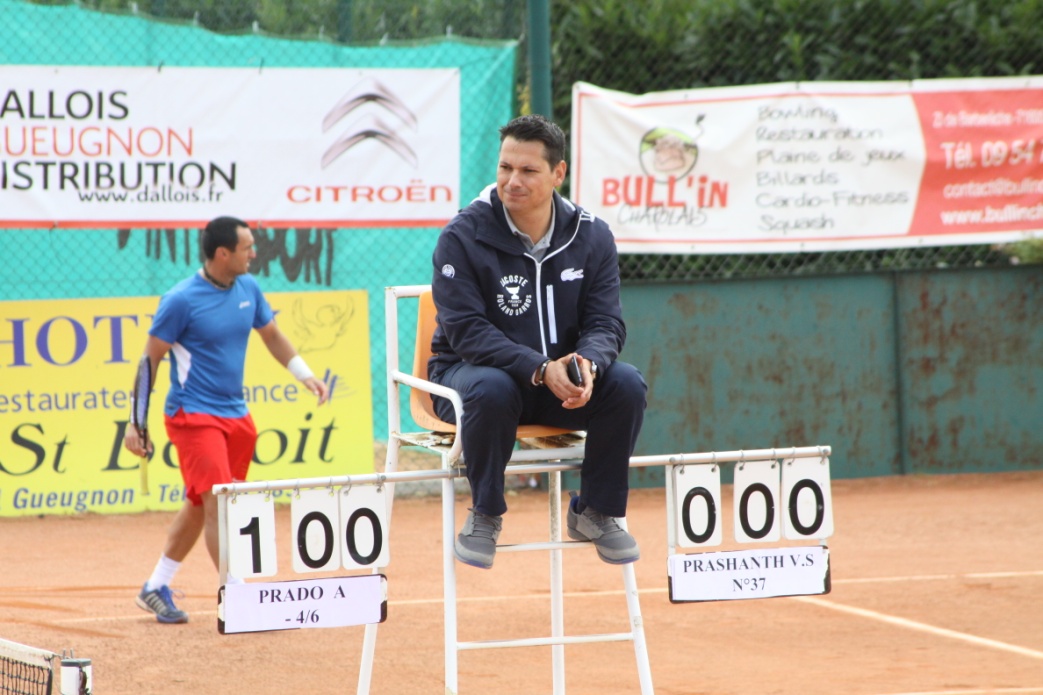 Section Tennis Samedi 30 Novembre 2019
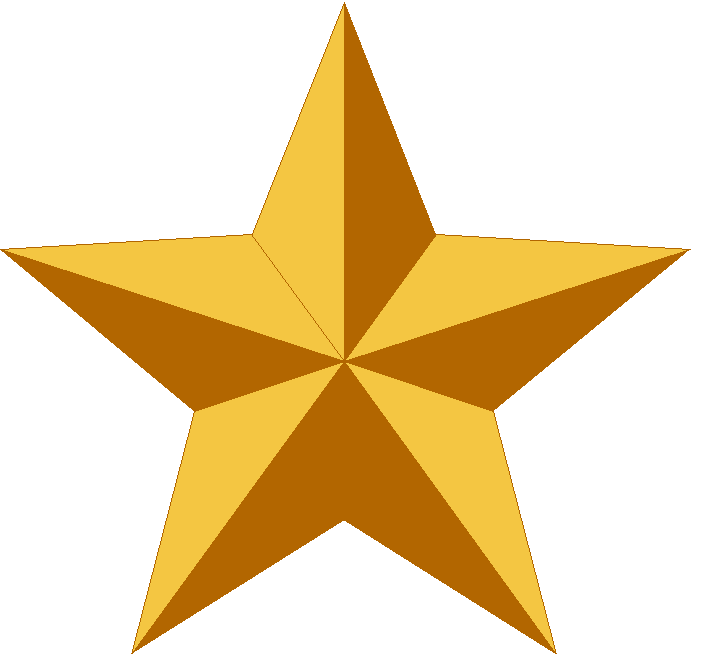 TOURNOI NATIONAL
En 2019, les épreuves masculines et féminines étaient étapes 1 étoile des circuits nationaux





En 2020 nous reconduirons ces épreuves sous la même forme
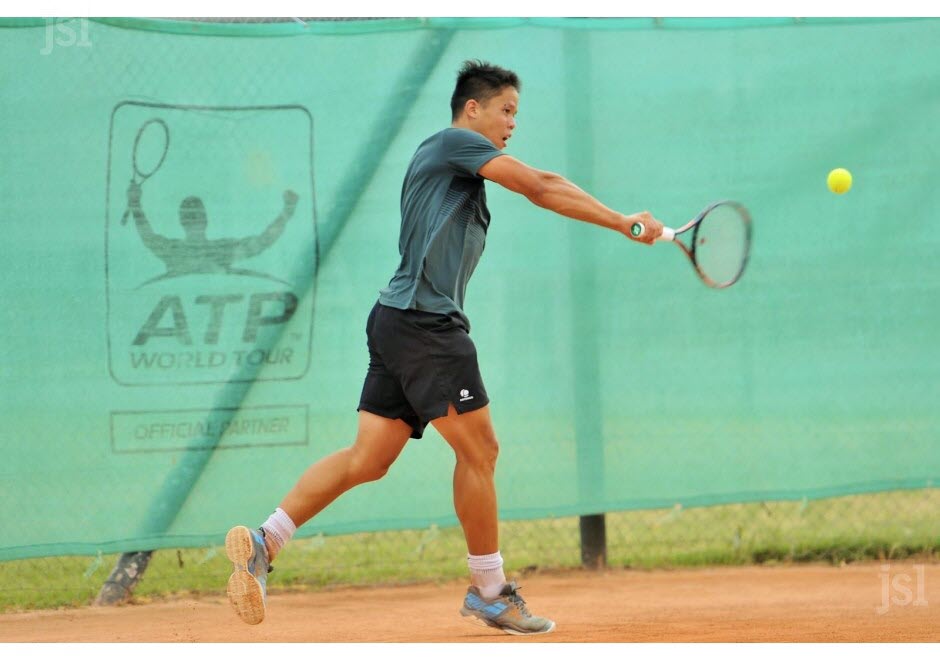 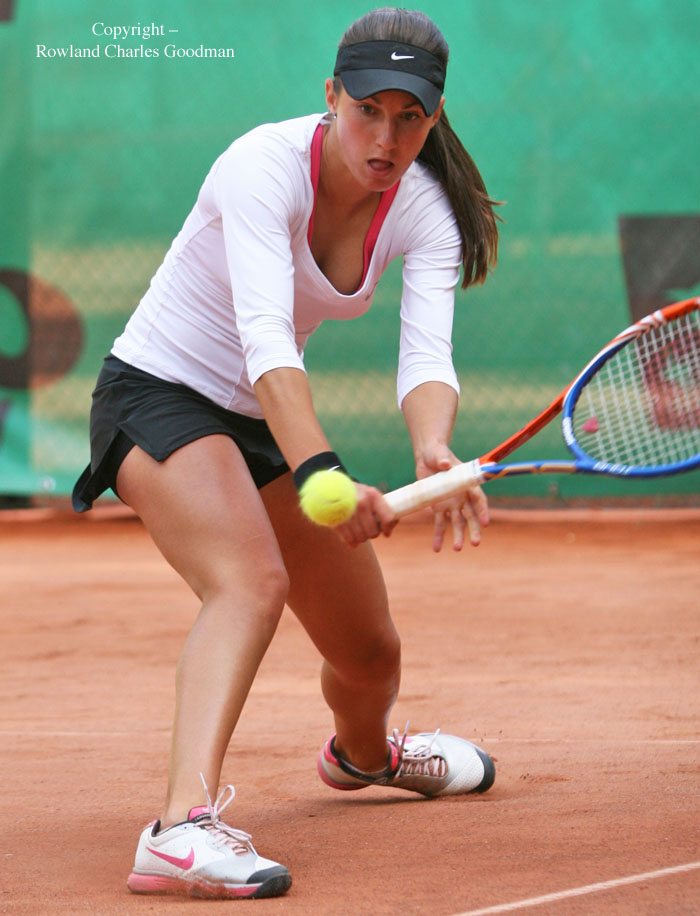 Section Tennis Samedi 30 Novembre 2019
SITE INTERNET
le FC Gueugnon Tennis possède un site internet 


	http://www.fcgueugnontennis.org/

  Ainsi qu’une page Facebook

  VENEZ NOMBREUX ET NOMBREUSES 
LES CONSULTER
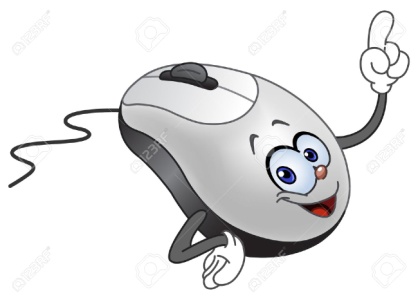 Section Tennis Samedi 30 Novembre 2019
ACTIONS CITOYENNES
Depuis 2009 en collaboration et partenariat avec le Centre Social Municipal, des associations comme le Secours Populaire, nous développons des actions en direction de famille à revenus modestes afin d’affirmer notre rôle social dans la cité. 

En 2019 ces actions avec les mêmes partenaires, soutenues par la Direction Départementale Jeunesse et Sport ont été poursuivies
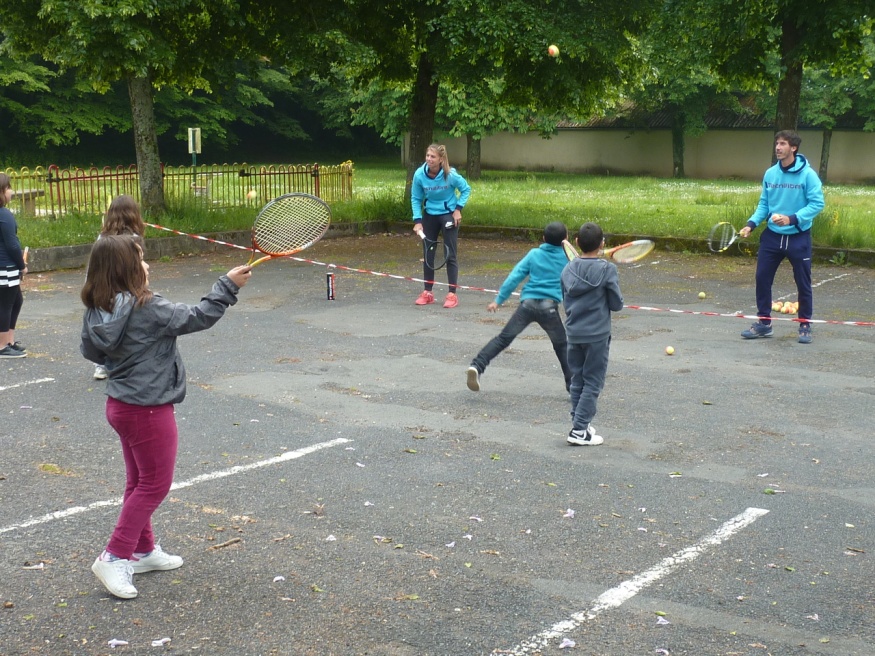 Section Tennis Samedi 30 Novembre 2019
L’ANIMATION
Créé en 2017 et placé sous la responsabilité de Eric Labaune, ce pôle à pour objectif de dynamiser l’aspect convivialité au club.
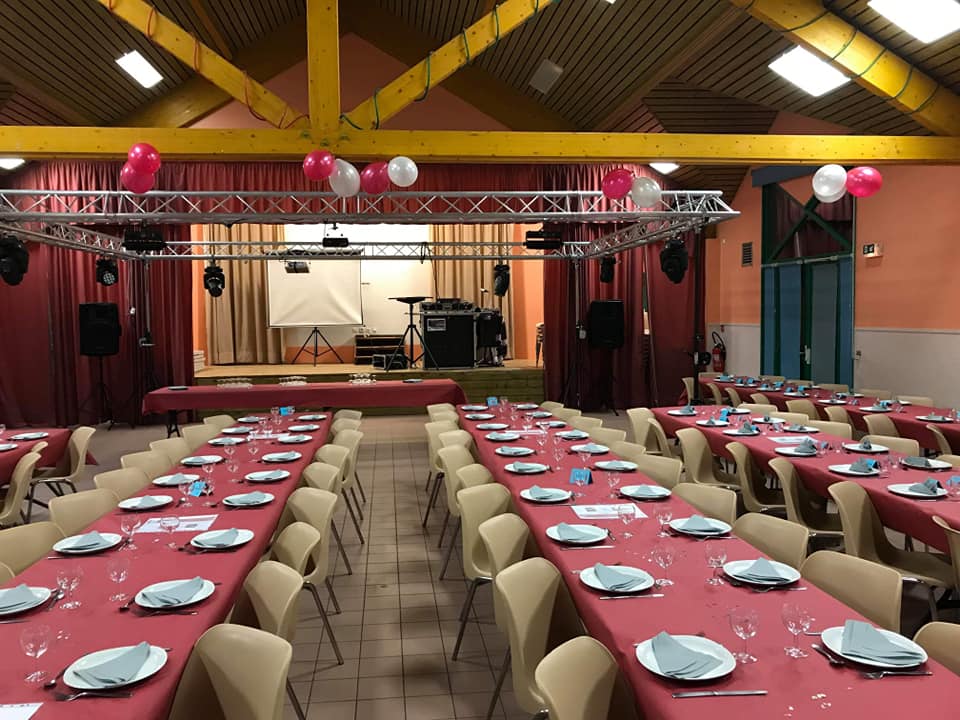 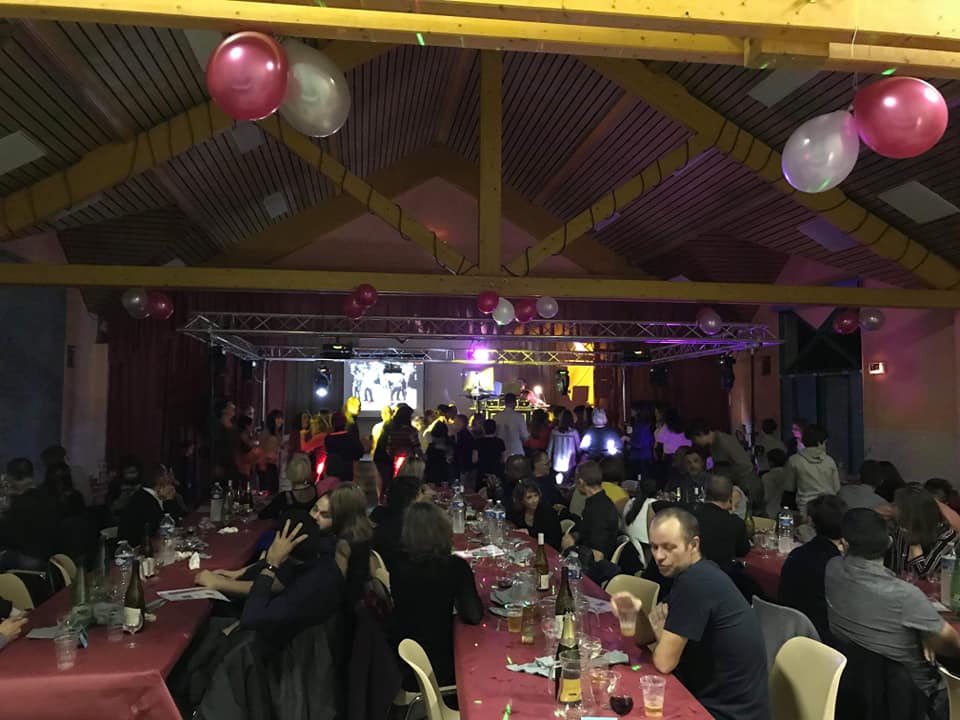 Section Tennis Samedi 30 Novembre 2019
ACTIONS FCG Omnisports
Organisation du Super Loto début 2020
  après celui du 24/112019
Section Tennis Samedi 30 Novembre 2019
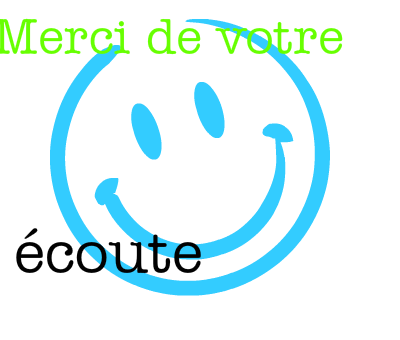 Section Tennis Samedi 30 Novembre 2019
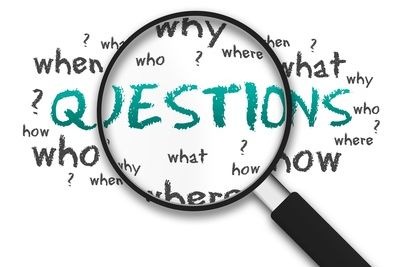 Section Tennis Samedi 30 Novembre 2019